Welcome to the Quarterly Grants Management Symposium
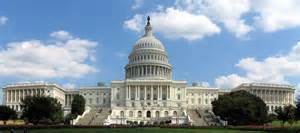 Hosted by the National Academy of Public Administration & Grant Thornton LLP
July 12, 2019
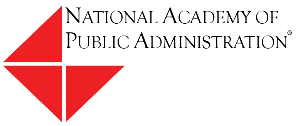 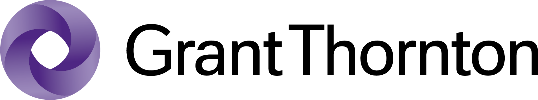 Agenda
2
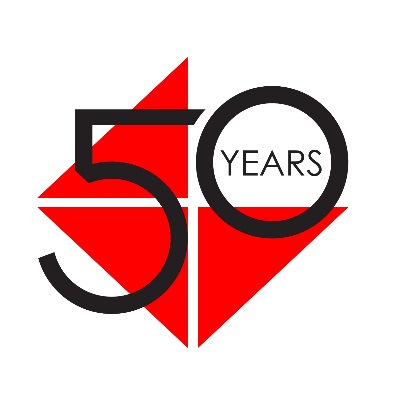 National Academy of Public Administration: Who We Are
An independent, non-profit, and non-partisan organization assisting government leaders in building efficient, accountable, and transparent organizations.

Diverse practice areas include:
Organizational Assessment and Design
Strategy Development and Implementation
Program Evaluation and Performance Measurement
Business Process Transformation
Change Management
Stakeholder Outreach and Collaboration.
3
For more information on NAPA visit www.napawash.org
Grants Management Symposium Overview
Objective
Collaborative discussion to foster knowledge sharing and problem solving of critical issues in the grants management community.  
Benefits 
Government to government exchange of best practices and lessons learned to address common challenges;
Access to broad audience of subject matter experts & thought leaders from NAPA, public and private sectors, policymakers, nonpartisan non-profit State & Local organizations (i.e. the Big Seven), and OMB.
A forum to influence and promote change, develop new methodologies and best practices, reduce inefficiencies, enhance grant outputs and improve Government ROI on financial assistance awards.
Outcome
Tangible artifacts that can be implemented (i.e. whitepaper shared on OMB MAX.gov) 
Frequency & Location
Quarterly 2-hour sessions located at the National Academy of Public Administration's headquarters, 1600 K Street, NW, Washington DC
4
2018 – 2019 Recap & Looking Forward
5
Co-ChairpersonAndrea Brandon, Deputy Assistant Secretary,Deputy Assistant Secretary Budget, Finance, Grants and AcquisitionDepartment of the Interior
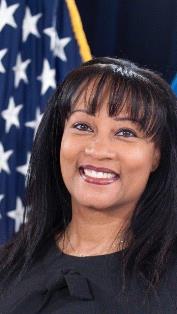 6
Co-ChairpersonDale Bell, Division Director NSF Division of Institution & Awards Support
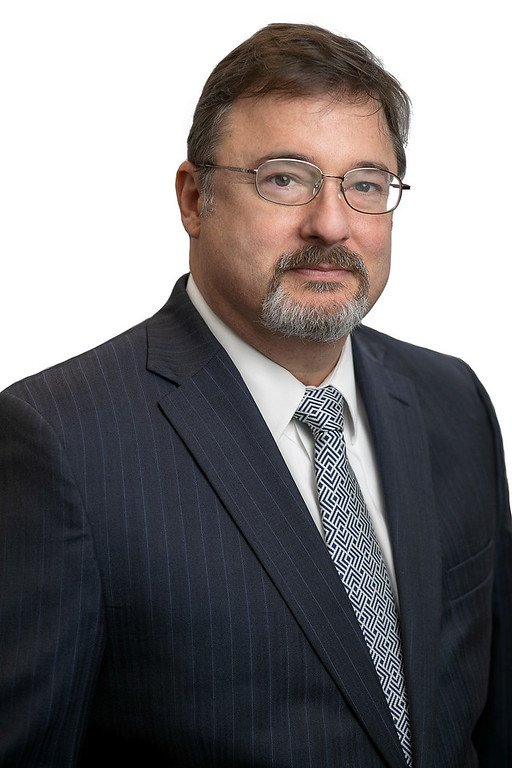 7
Mishaela Duran, Director, Administration for Children and Families Office of Regional Operations
8
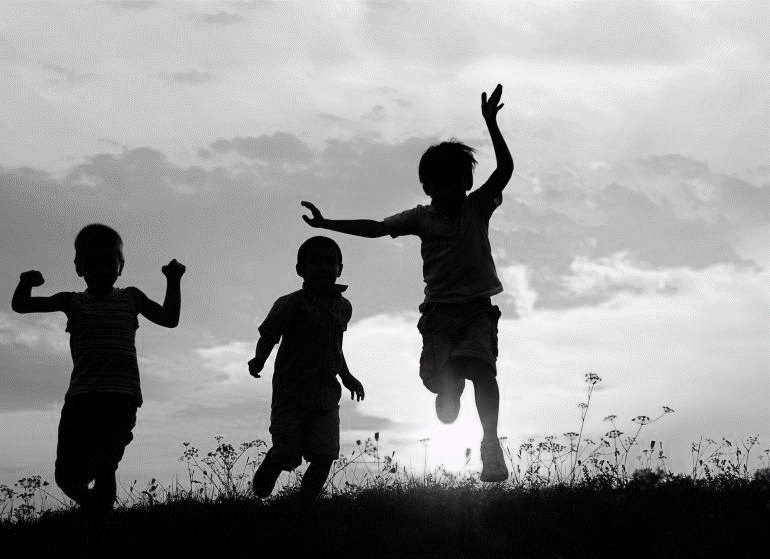 NAPA Quarterly Grants Management Symposium
ReImagine HHS Aim for IndependenceInitiative 
Putting Families in the Center: State and County  Data and Recommendations to Promote Family Economic Mobility
July 12, 2019
Mishaela Duran, HHS-ACF
DESIGN ARTIFACTS & METHODOLOGY | PARENT PERSONAS
Discovery Approach
Human-Centered Design drives towards solutions. HCD is an approach used by business, government and social impact sectors that draws from the practices of ethnography, cognitive psychology, and the design professions to understand users’ experiences with a product or service.
Human-Centered design looks at problems by first developing a deep understanding of users and designing services to that.
Traditional approaches look at problems from the perspective of how to achieve organizational goals and priorities.
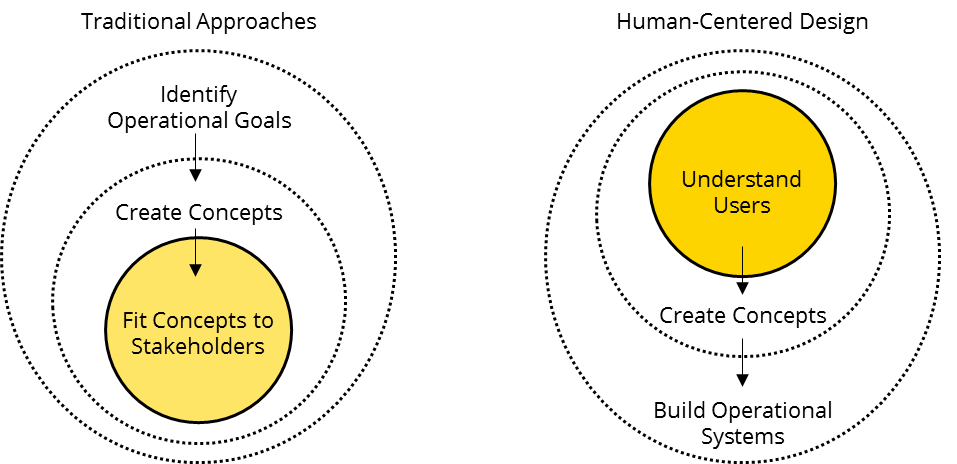 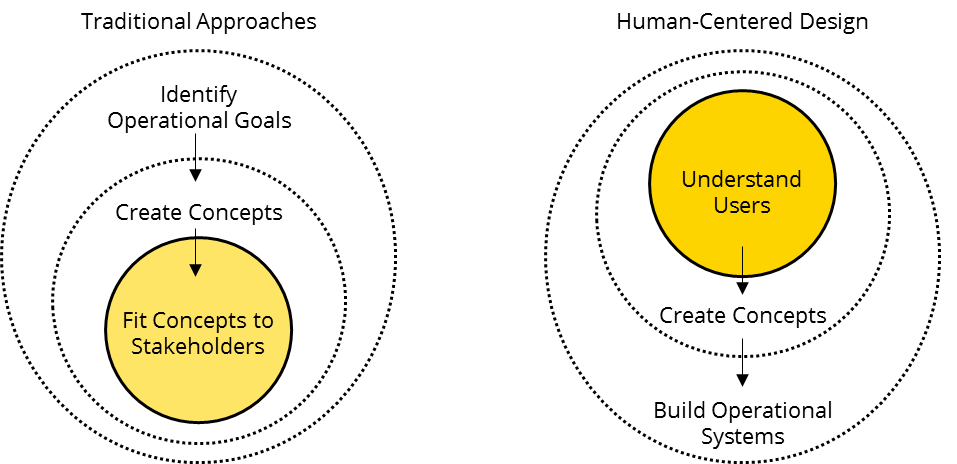 Setting the Stage
CURRENT STATE ASSESSMENT
Shifting Our Focus: The User Perspective
The Aim for Independence (AFI) initiative has conducted extensive research to understand the customers of the public assistance programs, including: 1) families who interact with the system; and 2) the State and County commissioners who administer it. Here is sample of Federal, State, and user perspectives when administering and using public assistance programs.
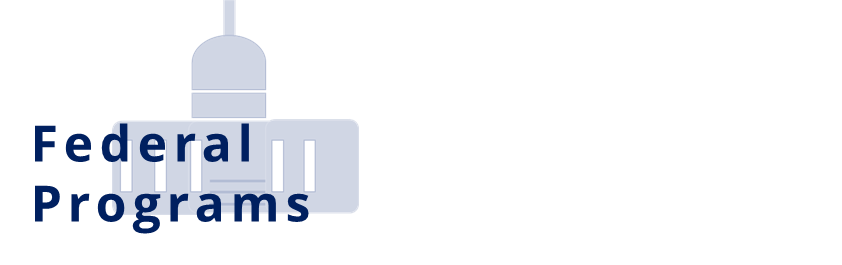 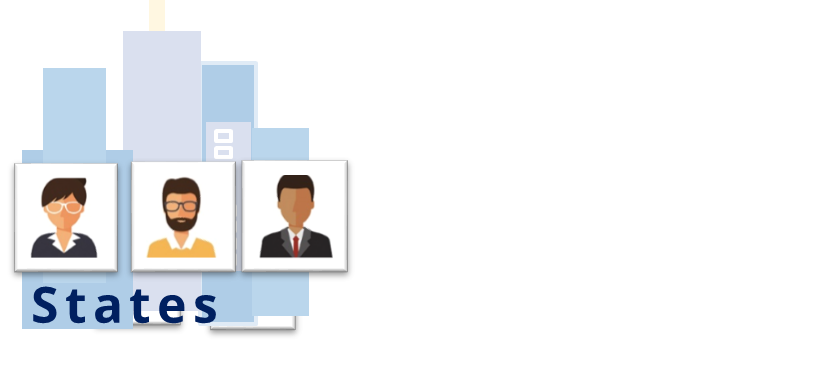 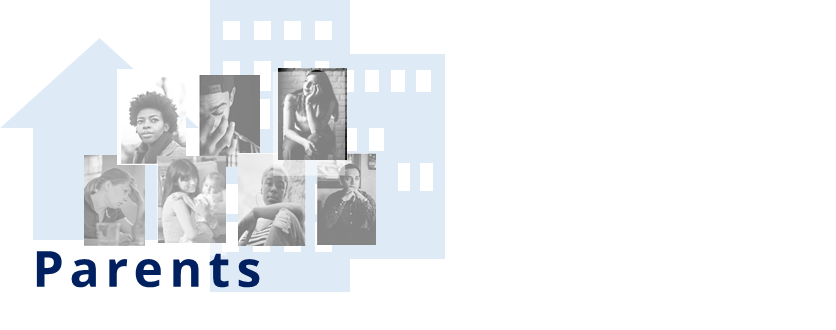 1
2
“How can we better coordinate across programs and use different access points?”
“I’m training to be a bus driver, host, cleaner, event space helper. My hours are all over the place. By the time I get home, I still have to get my kids, clean, and make dinner. I’m tired all the time.”
“We wish we could measure Longitudinal data – what happens to families after they leave us?  Are they any better off?”
“The Federal government should measure reduction of poverty and family well-being. We don’t know where to go to see how we are doing.”
“How can we change the way the Federal level perceives the customers we serve?”
“Head Start is comprehensive - health, mental health, food, etc. Can we leverage lessons learned and best practices from our own program?”
“I’ve been in your office the last two weeks and you all have all told me you cannot help me and my daughters because your grants are written specifically for single mothers.”
“ We are trying to solve complex social problems with antiquated programs that have not changed for 20 years”
3
Sources: 1: Parent Interviews (24 parents across 2 regions); 2: AFI-ACF Regional Listening Sessions (7 sessions held across all regions); 3: AFI Design Session (Attended by 15+ Federal Partners)
RESEARCH 
WITH USERS
State and County Data Summary
AFI conducted listening sessions, surveys, and individual interviews of state and county stakeholders to identify pain points, organizational priorities, and opportunities.
HUMAN SERVICES COMMISSIONER SURVEY
COUNTY SURVEY
STATE SURVEY
55
94%
66
15
Response 
Rate
State
Responses
States Represented
County
Responses
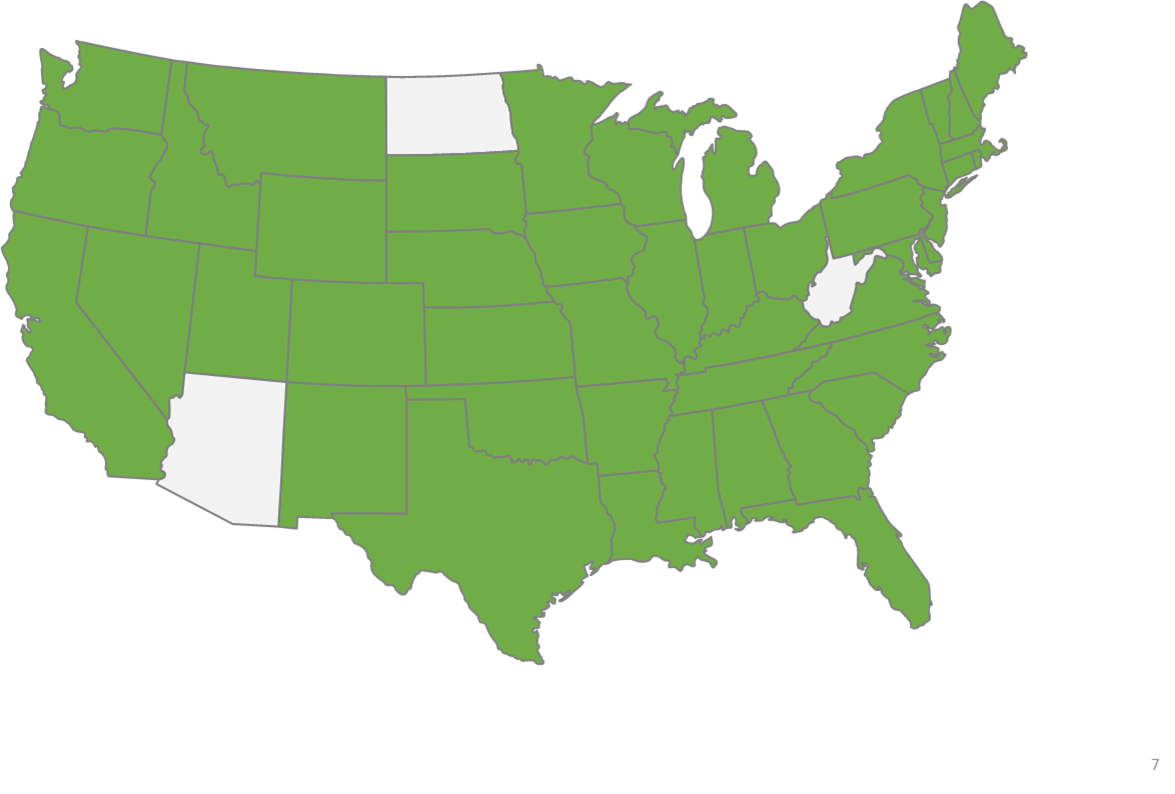 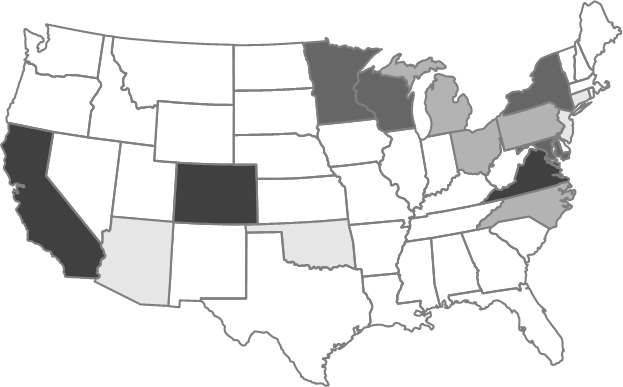 3
State Personas Identified
4000+
Survey Outputs: 
 Top Challenges Administering ACF Programs   |   Organizational Priorities Related to AFI   |   ACF Interagency Partnership Priorities
Qualitative data points gathered
INTERVIEWS
AFI-ACF REGIONAL LISTENING SESSIONS
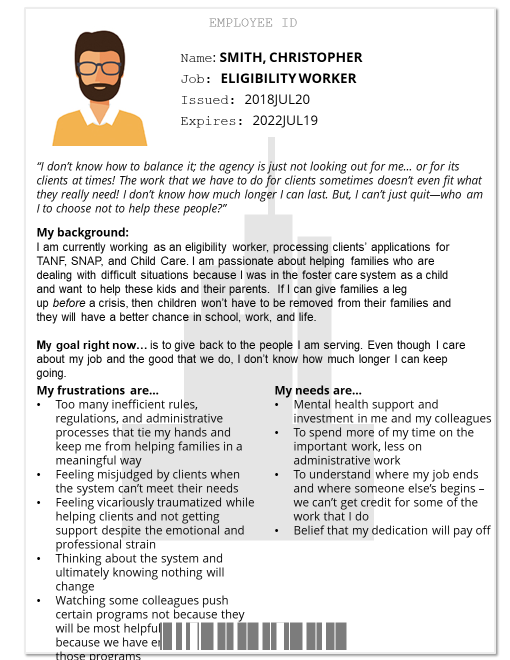 6
8
State Commissioners
Sessions
2
“The Federal government should measure reduction of poverty and family well-being. We don’t know where to go to see how we are doing.”
County Reps
“We wish we could measure Longitudinal data – what happens to families after they leave us?  Are they any better off?”
2
Program Staff
“ We are trying to solve complex social problems with antiquated programs that have not changed for 20 years”
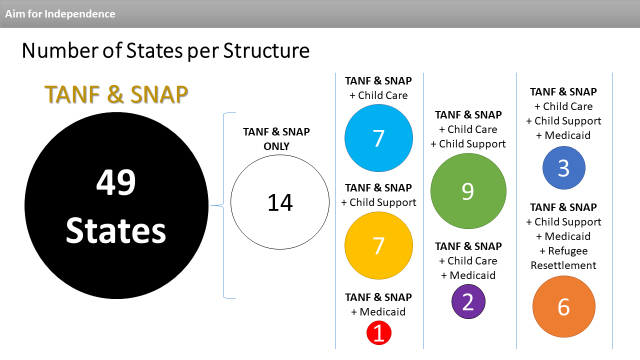 Recommendations for Putting Families in the Center
1. Measure Outcomes, Not Just Outputs and Throughput
2. Integrate Programs to Serve Families More Holistically through Streamlining Eligibility and Interagency Collaboration
3. Prioritize People Instead of Programs
4. Standardize Data Acquisition and Management
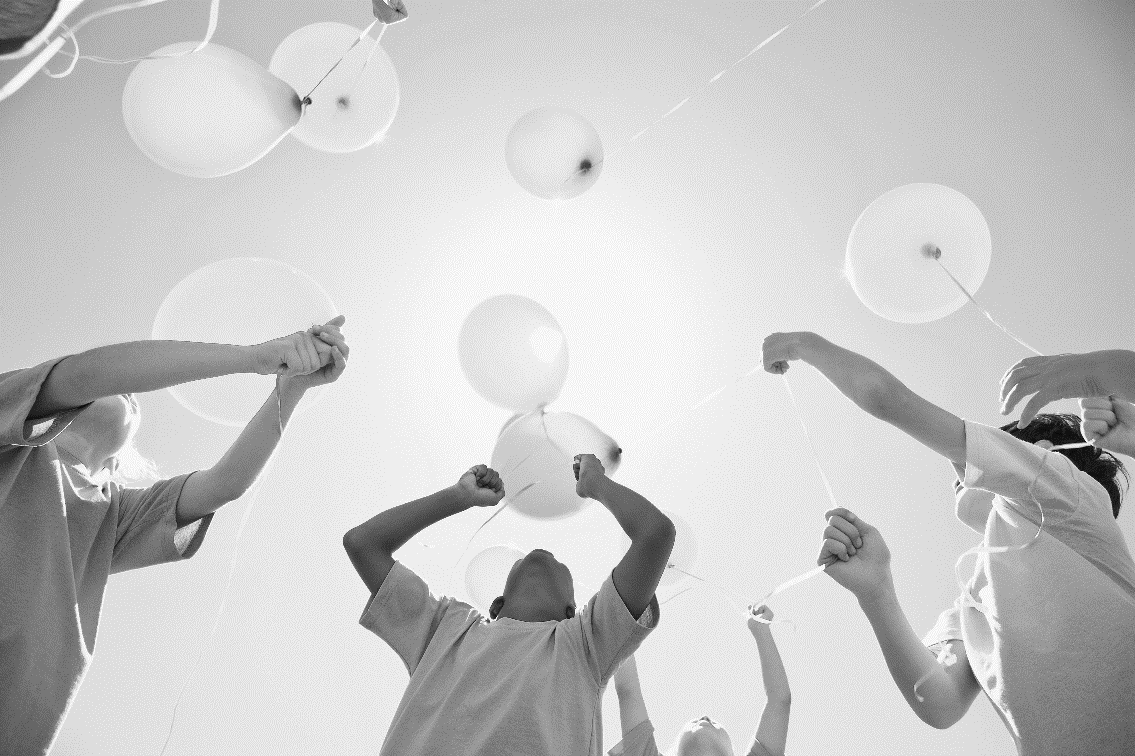 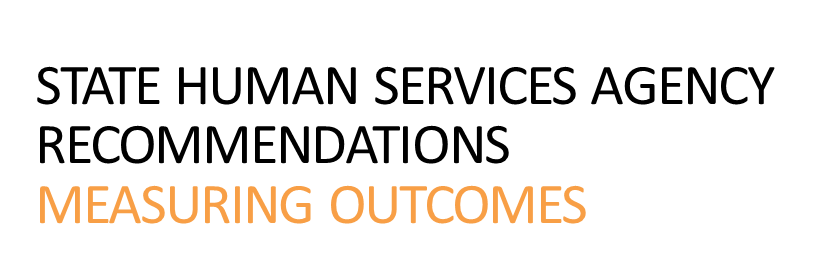 Top State and CountyOrganizational Priorities
(Scale = 1 to 100)
Organizational Priority
County Averages (n=65)
State Averages (n=50)
Focusing on Outcomes & Results
92
79
#1 Priority
#3 Priority
Improving Family Economic & Social Well-Being
85
83
#2 Priority
#1 Priority
9
Outcomes & Results
Parent Outcomes
Earnings and outcomes measures of interest included:
Earnings that can sustain a family and reduce dependency
Opportunities for career advancement
Job preparedness measures (skills acquisition, executive function, credentials)

Measurements and incentives for educational attainment, including high school diploma status, post-secondary and graduate degrees, and certificates.

Jurisdictions recommended measuring employment and earnings after families’ cases closed (at minimum 1-2 years after case closure to 5 years after case closure.
17
Focusing on Outcomes & Results
Child Outcomes
Child educational measures included Kindergarten readiness, school attendance, grade level progression, 3rd grade reading level attainment, high school diploma completion, post-secondary degree completion, other certificate completions, and employment. 
Child health outcomes included items such as access to child care, reducing pre-term births and improved child safety. 
Child outcomes included many aspects of health, educational attainment, and reactive/proactive family investments.
Outcomes and Results
Holistic and Longitudinal Outcomes
Intergenerational poverty, the share of welfare households that received welfare as a child, and decreases in use of public assistance as adults were also deemed as relevant longitudinal outcomes to track.
Create a self-sufficiency index (potentially standardized across agencies) that reflects state and local needs including sustainable wage earning, access to child care, health care, transportation, education, and upward financial mobility. WA, NV, and MN counties have examples that may be worth considering .
Create family wellness (financial, educational, health, social, mental health) milestones and metrics instead of hours (of work) or arbitrary counts which are not necessarily related to exiting poverty or improving family wellness.
9
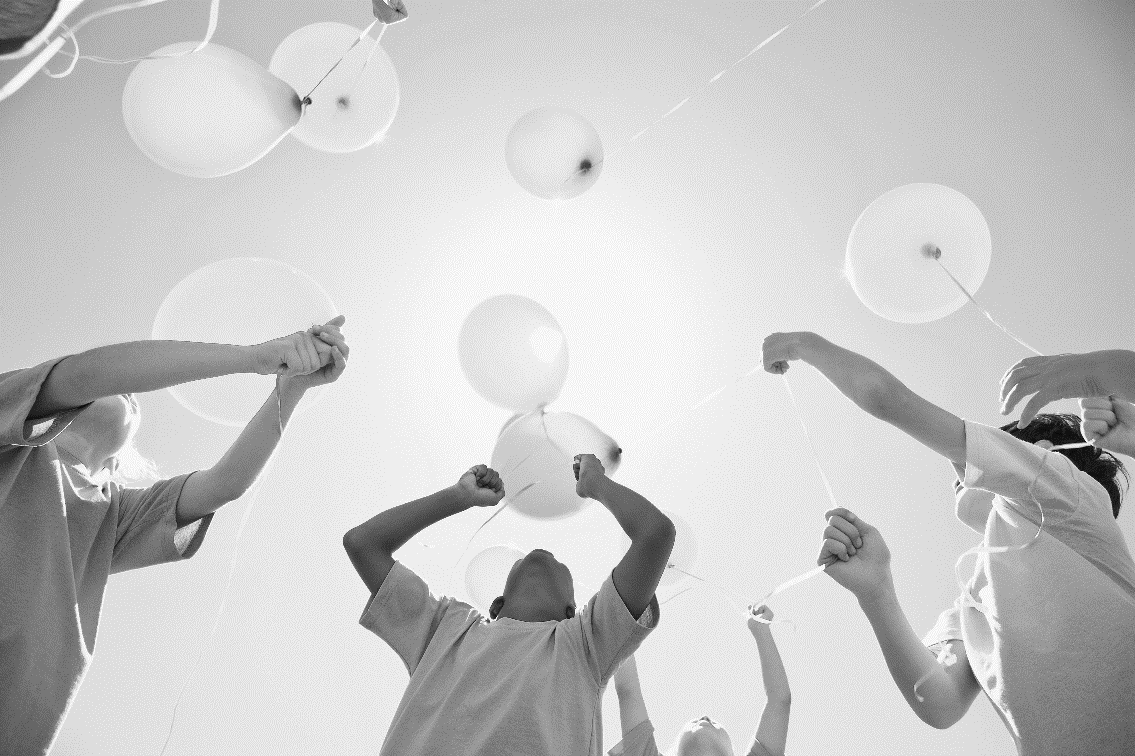 STATE HUMAN SERVICES AGENCY RECOMMENDATIONS 
Integrating Programs and Prioritizing People through Interagency Collaboration and Streamlined Eligibility and Enrollment
Top Two Challenges - Administering Federal Programs% Indicating the Item is a “Major Challenge”
Challenges Faced in Effectively Serving 
Children and Families
State Survey
(n=50)
County Survey
(n=64)
#1 - Insufficient Collaboration Across Federal Agencies Serving Similar Populations
54%
63%
#2 - Variation in Federal Eligibility Requirements Across Programs
44%
52%
Priorities for Federal Interagency Partnerships% Ranking HHS-CMS (Medicaid) in the Top 3
County Survey
(n=55)
State Survey
(n=50)
86%
66%
Priorities for Federal Interagency Partnerships% Ranking USDA-FNS (SNAP) in the Top 3
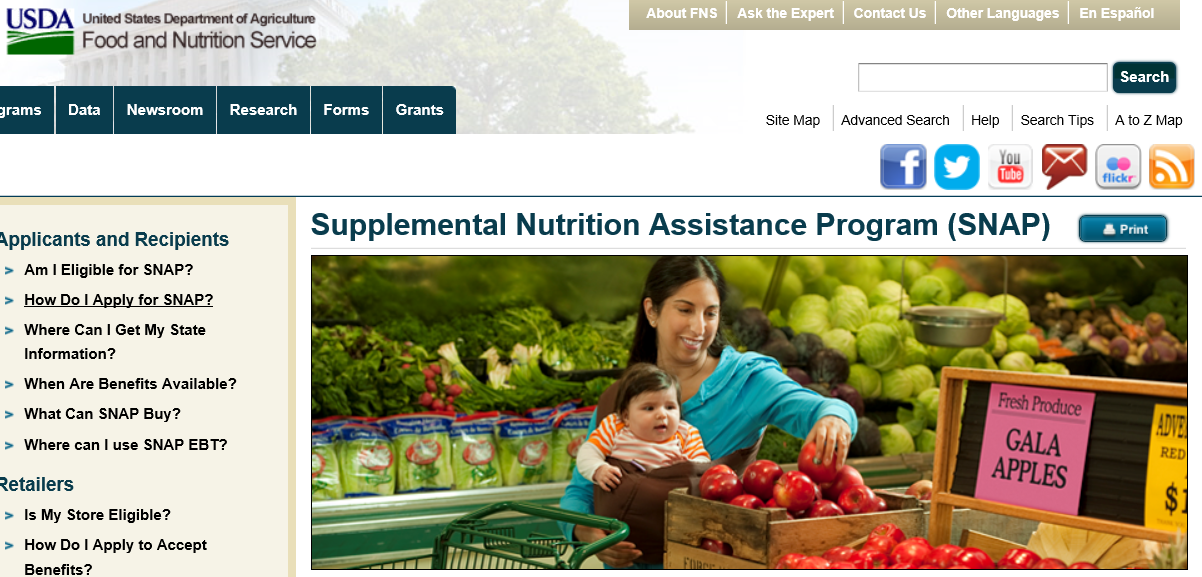 County Survey
(n=55)
State Survey
(n=50)
52%
36%
Priorities for Federal Interagency Partnerships% Ranking DOL (WIOA) in the Top 3
County Survey
(n=55)
State Survey
(n=50)
38%
29%
Recommendations for Interagency Collaboration
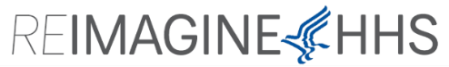 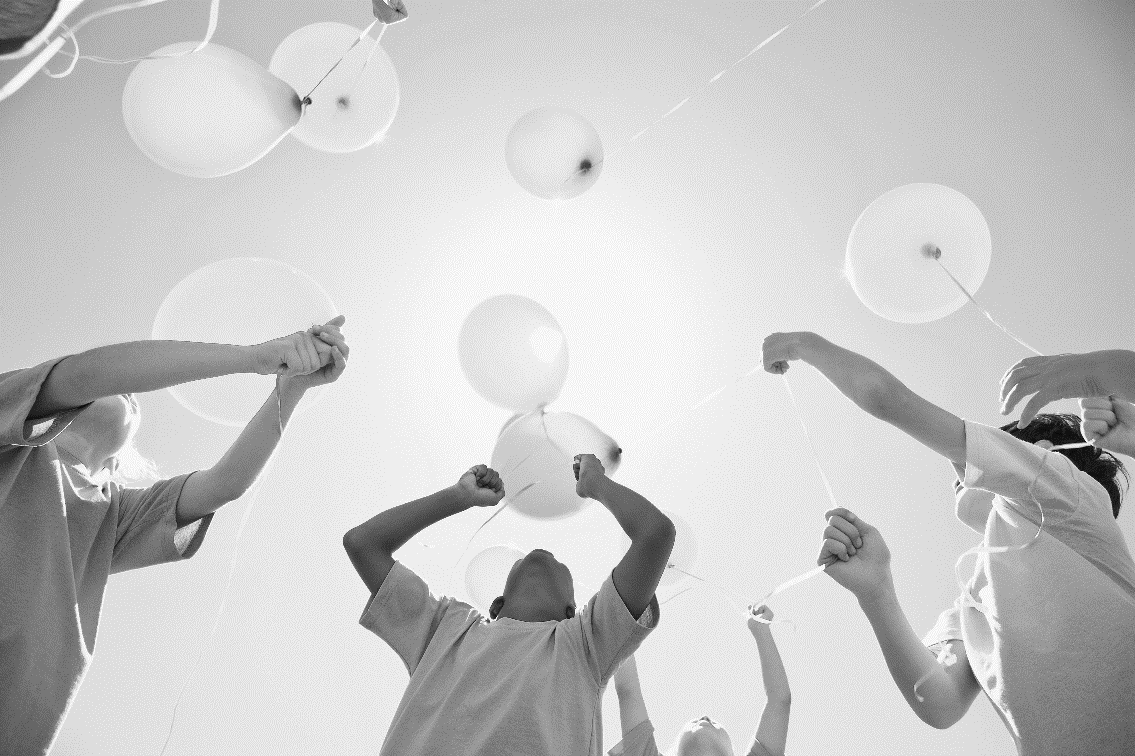 STATE HUMAN SERVICES AGENCY RECOMMENDATIONS
DATA INTEROPERABILITY
Data Interoperability
(Scale = 1 to 100)
Organizational Priority
County Averages (n=65)
State Averages (n=50)
Improving Agency Performance Management Systems
82
71
#4 Priority
#7 Priority
Improving Data 
Systems’ Interoperability
71
82
#8 Priority
#5 Priority
Data Challenges - Administering ACF Programs% Indicating the Item is a “Major Challenge”
Challenges Faced in Effectively Serving 
Children and Families
State Survey
(n=50)
County Survey
(n=64)
Guidance on Privacy / Confidentiality Requirements for Sharing Administrative Data
36%
42%
Sufficient Technical Resources to Use Data to Meet Program Objectives
42%
36%
Ability to Align Data/Data Systems
Recommendations for Federal Agencies
Use of standardized data use agreements and waivers which are applicable across multiple programs and platforms rather than only a limited number of programs or platforms.

Synthesis of guidelines on legally appropriate and departmentally approved methods for conducting data sharing across departments, agencies, public, and private groups.

Unification of data sharing regulations across Departments (e.g. CMS, ACF, USDA-FNS, ED).

Alignment of data and reporting requirements across departments avoid duplication of reporting effort and reduction of administrative burden.
Recommendations for Federal Agencies
Large (national) data systems which address specific use cases and challenges identified by clients and stakeholders, tailored to federal requirements and regulations, which states and partners can utilize (e.g. data clearinghouses, software packages, or database solutions).

Federal funding for data interoperability like the 90/10 funding and A-87 waiver opportunity provided by CMS and OMB.

Data element “dictionaries” including sharing eligibility or use agreements, and broad crosswalks across multiple data systems.
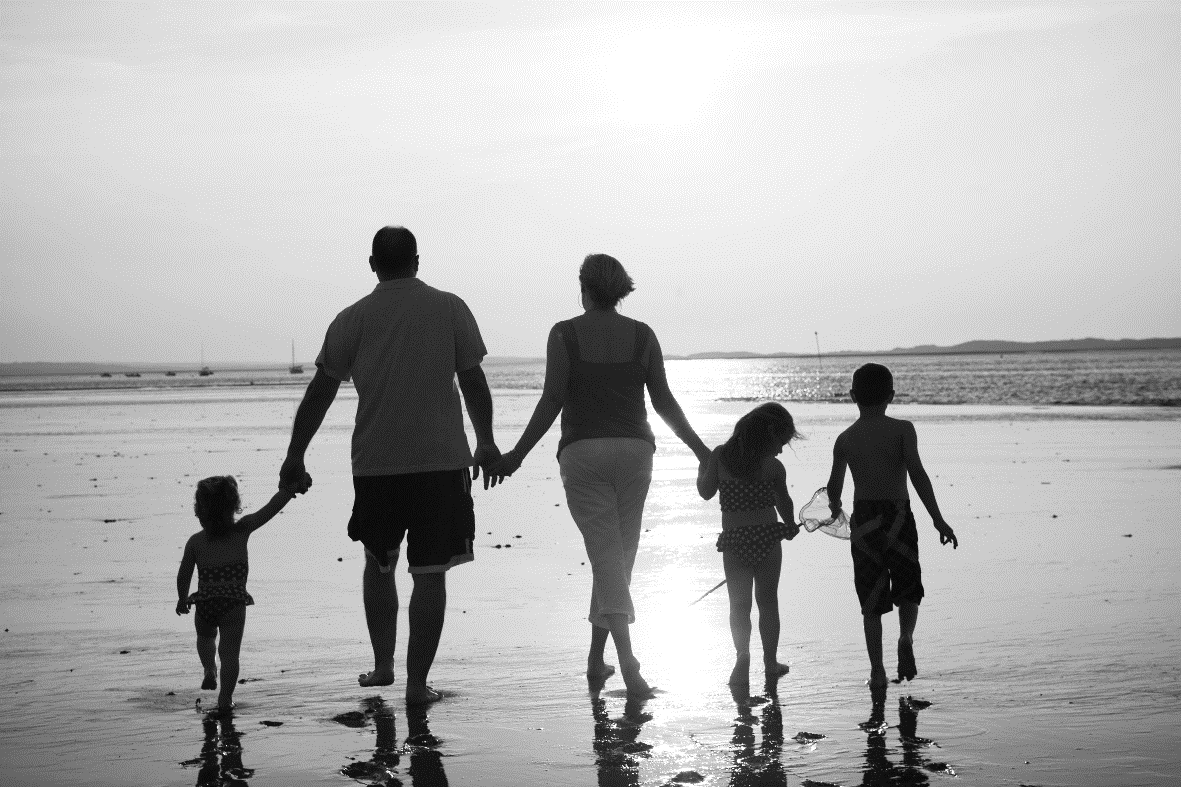 Duke StorenCommissioner, Virginia Department of Human Services
33
National Academy of Public Administration
Quarterly Grants Management Symposium
July 12, 2019
Social Services  System Overview
State Supervised/Locally Administered 
120 local departments with 9,000 employees
Child Welfare – CPS, Foster Care, Family Preservation
SNAP, TANF, Child Care, Energy Assistance, Medicaid
Workforce Services (SNAP, TANF, Maybe Medicaid, some WIOA) 
Local programs 
31 Community Action Agencies (Head Start, CSBG) 
State Administered Services
IV-D -- Child Support Enforcement – 18 offices
CCDF -- Licensing – 7,000 facilities statewide and growing
CAPTA - CPS/APS Hotline, EITC Outreach, Financial Literacy 
1650 employees State Employees
What Works? – Service Delivery
Early Childhood Investments
Focus on Social Determinants (primary prevention) 
Whole Family Approach 
Customer Centric – Customer Driven
Challenges
Federal grants/programs are focused on solving specific problems, but many families have multiple needs.
Significant restrictions on funding social determinants/primary prevention. 
Need help funding two most important drivers of success – people and technology
Time – spend time on value added
Focus on Shared Services
What services are shared?
Intake – multiple channels (call center, on-line, in-person)
Assessment
Case Management 
Data analytics (what works?) 

What management functions and expenses are shared?
Technology support for services 
Data management and analytics
Back office functions 
Leadership
Lessons Learned
Social Services Block Grant 
-- Focused Purpose
-- Flexible Funding 
-- Transfer Funds from existing federal grants into SSBG 

A87 Waiver
-- financial incentive for integration
-- streamline process planning, implementing, financing, and reporting systems development with federal government

Cost Allocation Plans (HHS-USDA)
-- effective to share staff/services across programs 
-- Often costly and time consuming
Ideas for Consideration – current grants framework
Increase administrative cap on grants 
Consistency on what included in administration costs
Make staff training, data management, analytics, technology, evaluation allowable program costs (varies by grant today) 
Grants require indirect cost rates, even if an agency has an approved Cost Allocation Plan
Raise the dollar threshold for the APD Process 
Help develop model cost allocation methodologies for core shared services (add DOL to HHS-USDA partnership)
Bring back some version of A87
New approaches based on lessons learned
Create technology financing vehicle (fund) and allow transfer of funds from existing federal grants
Ditto for other core shared services (intake, case management) 
9.   New Financing Approach for Modular IT 
Discrete business functions that serve multiple programs
Develop using funds across multiple programs without federal approval as long as each programs limits investmentExample: IV-D, IV-A, IV-E, CCDF, Medicaid, and SNAP all pay vendors and/or people. Allow states to build this module to be used across programs using technology products and services procured according to state procurement laws. Cap contributions from any one program at $X.
Nannette Bowler Director, Fairfax County Department of Family Services
43
Achieving Better Grant Management Outcomes, Fairfax County
Fairfax County steps to move funding resources toward positive outcomes:
Performance Contracting
Infant Toddler Connection
Use of a “retainage” and bonuses to ensure contractor performance.  Significant change in contractor engagement in outcomes.
Data Analytics
Understanding root causes of client needs.
Builds staff analytical skills to maximize resources to improve outcomes.  
Targets areas of concern and populations.
Presented July 12, 2019 by Nannette Bowler, Fairfax County Director of Family Services
Achieving Better Grant Management Outcomes, Fairfax County
Common Sense steps, big gains:
Flexibility
Eliminate the formal Amendment process for moving budget between budget categories, provided the bottom line of the grant is not exceeded.
Automate
Clarify federal guidance on Time and Effort reporting to embrace the use of strong payroll systems that bill time automatically to grants.  
Provide an application that facilitates the capture and spreading of costs, such as space. Let’s not continuously recreate the wheel.
Presented July 12, 2019 by Nannette Bowler, Fairfax County Director of Family Services
Achieving Better Grant Management Outcomes, Fairfax County
Legitimize Strategy and Quality Efforts
Recognize strategic planning, data training and research efforts, quality review and improvement efforts as critical to grant success.  Allow these costs as either a direct charge or a cost-allocated charge to a grant.
Likewise, recognize training in support of positive client interaction as an allowable grant expense.
Improve Outcome Assessment and Reporting
There is often a lack of consistency in how federal grantors request outcome data to be sliced by age, population groups, etc.  
One grantor should cut population data using the same age brackets, ethnic groups, or other demographic indicators for all grants awarded.  This approach would provide a stronger foundation for assessing the outcomes achieved across multiple grants and local funding.
Presented July 12, 2019 by Nannette Bowler, Fairfax County Director of Family Services
Discussion
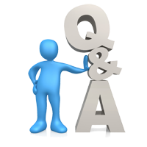 47